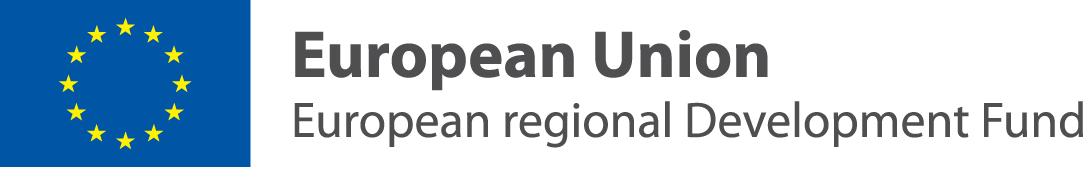 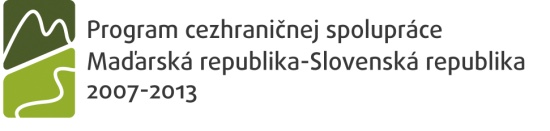 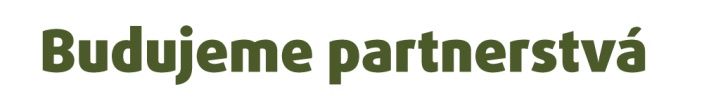 Vitaj!

		               Üdvözöllek!
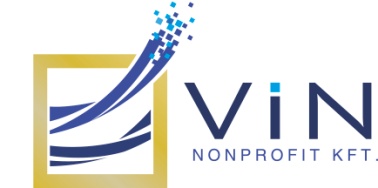 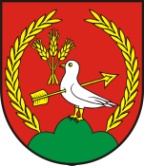 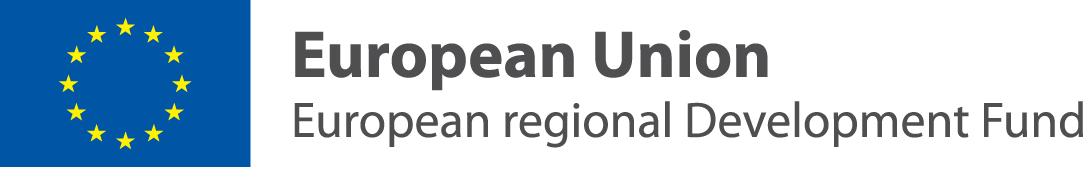 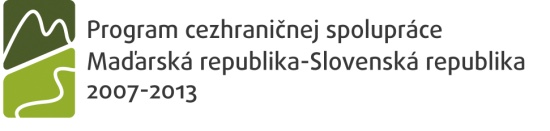 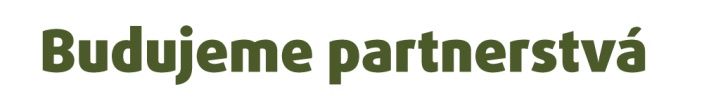 Zoznámenie - Megismerkedés
Ahoj! 	
Szia!

Dobrý deň prajem! 	  
Jó napot kívánok! 

Ako sa darí? 	
Hogy vagy, hogy van?
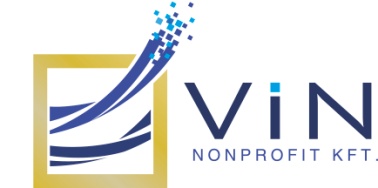 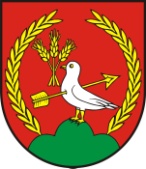 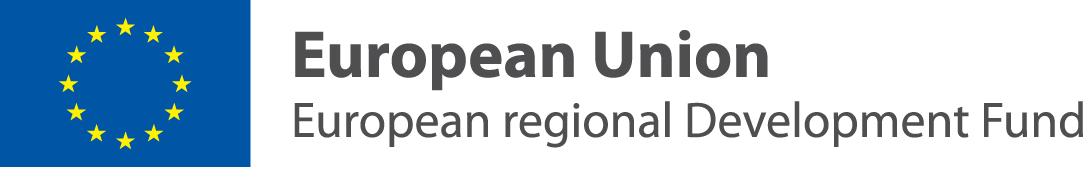 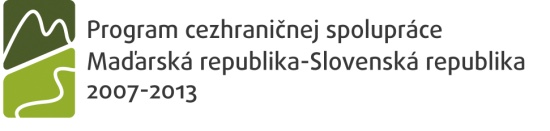 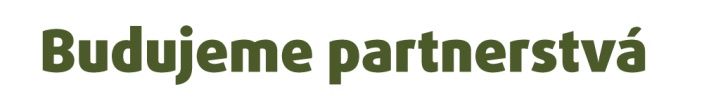 Zoznámenie - Megismerkedés
Pochádzate z Európy? 	
Ön Európából jön? / Ön európai? 

Pochádzate z Ameriky? 	
Ön Amerikából jön? / Ön amerikai? 

Pochádzate z Ázie? 	
Ön Ázsiából jön? / Ön ázsiai?
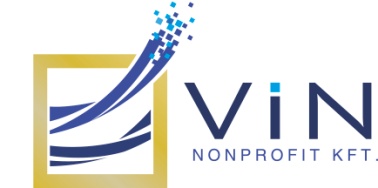 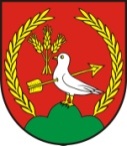 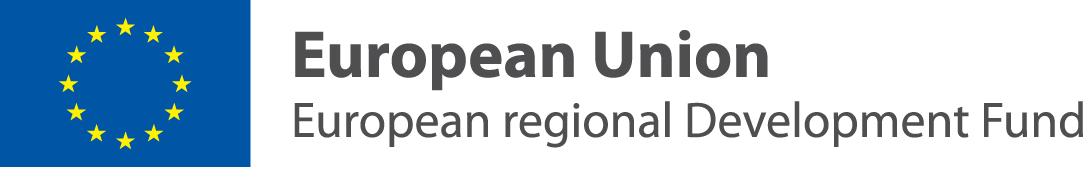 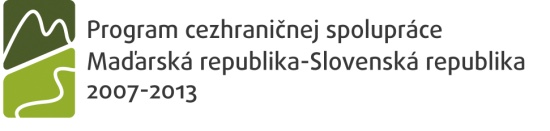 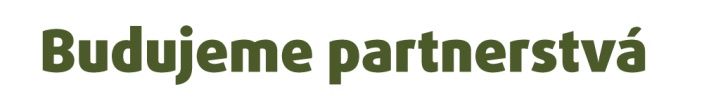 Zoznámenie - Megismerkedés
V ktorom hoteli bývate? 	
Melyik hotelben lakik?

Ako dlho ste už tu? 
Mióta van már itt?

Ako dlho zostanete?
Meddig marad?
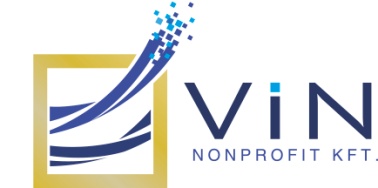 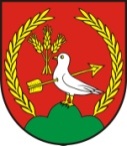 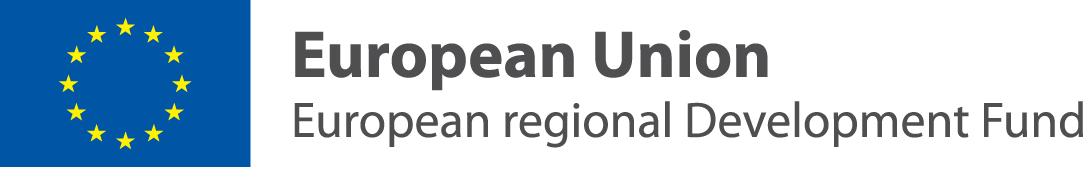 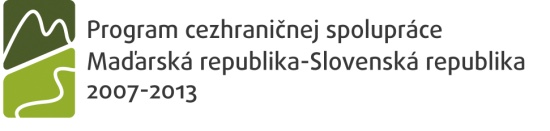 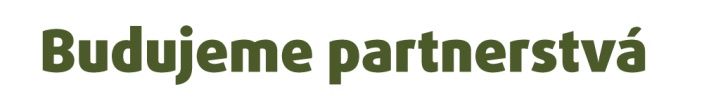 Zoznámenie - Megismerkedés
Páči sa vám tu? 	
Tetszik önnek itt? 

Ste tu na dovolenke? 	
Ön itt nyaral? 

Navštívte ma niekedy! 	
Látogasson meg egyszer!
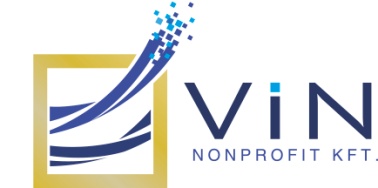 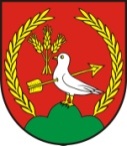 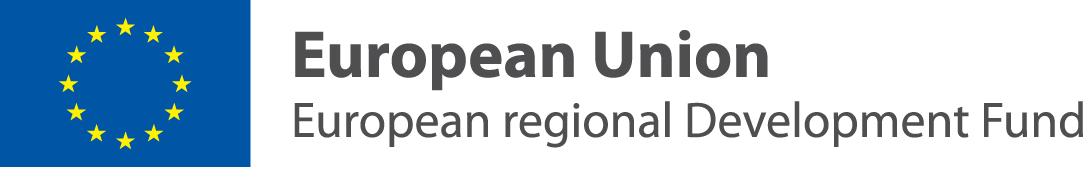 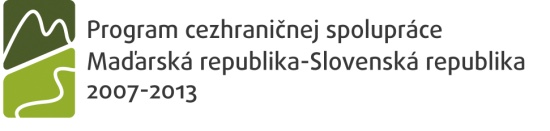 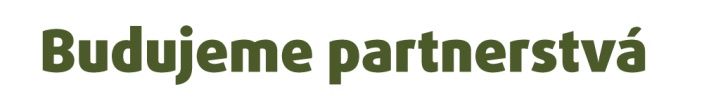 Zoznámenie - Megismerkedés
Tu je moja adresa. 	
Itt van az én címem. 

Uvidíme sa zajtra? 	
Látjuk egymást holnap? 

Je mi ľúto, už niečo mám. 	
Sajnálom, már más tervem van.
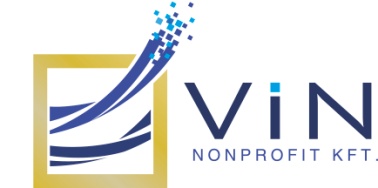 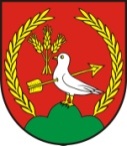 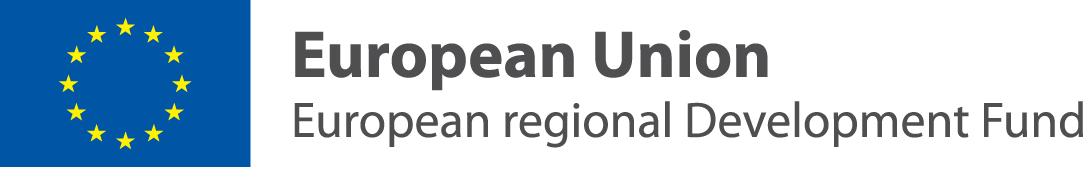 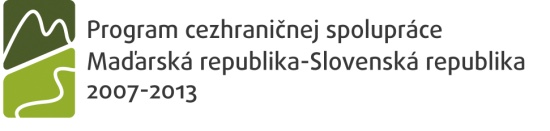 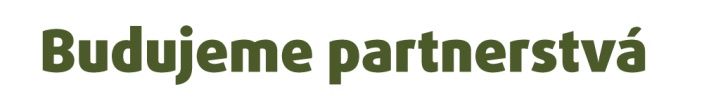 Zoznámenie - Megismerkedés
Čau! 	
Szia! / Viszlát! (Vigyázat! / Csak elköszönésnél!) 

Dovidenia! 	
Viszontlátásra!

Do skorého videnia! 	
Nemsokára találkozunk! / A közeli viszontlátásra!
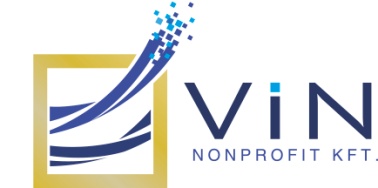 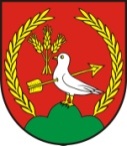 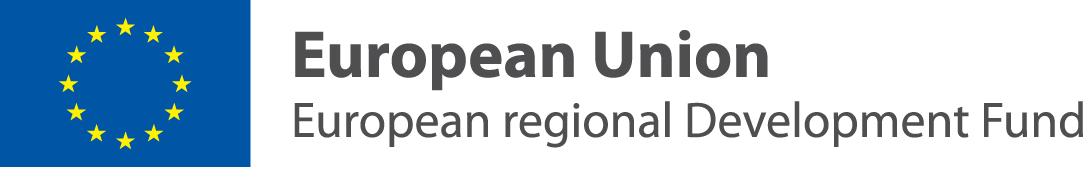 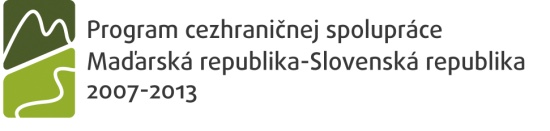 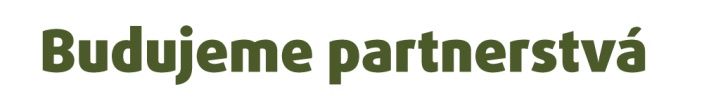 John je z Londýna. 	
John londoni.

Londýn je vo Veľkej Británii. 	
London Nagy Britanniában van. 

Hovorí po anglicky. 	
Ő angolul beszél.
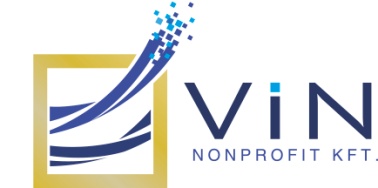 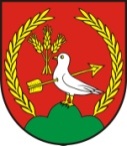 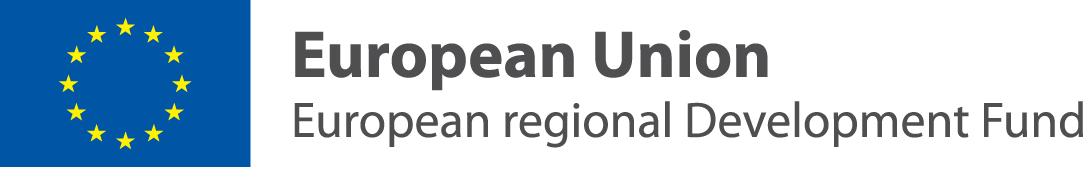 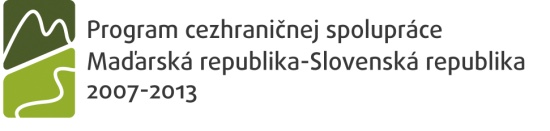 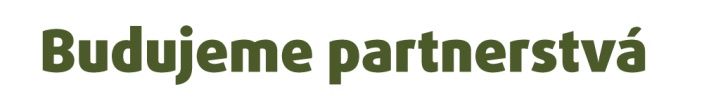 Mária je z Madridu. 	
Maria madridi. 

Madrid je v Španielsku. 	
Madrid Spanyolországban van.

Hovorí po španielsky. 	
Ő (nő / leány) spanyolul beszél.
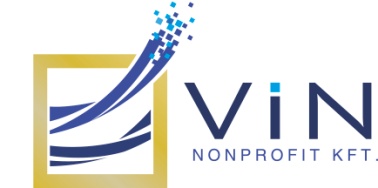 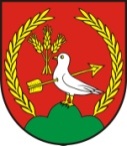 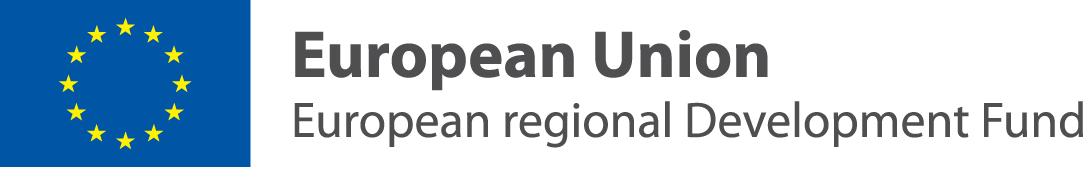 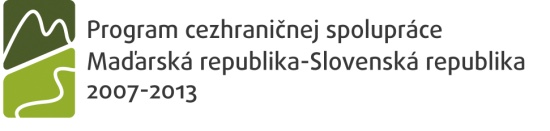 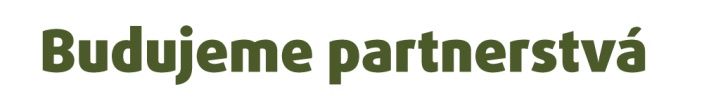 Peter a Marta sú z Berlína. 	
Péter és Márta berliniek. 

Berlín je v Nemecku. 	
Berlin Németországban van. 

Hovoríte obaja po nemecky? 	
Beszéltek mindketten németül?
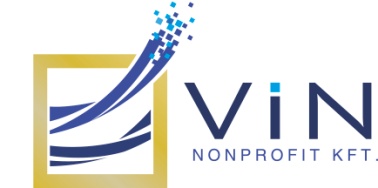 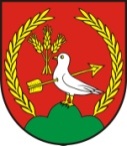 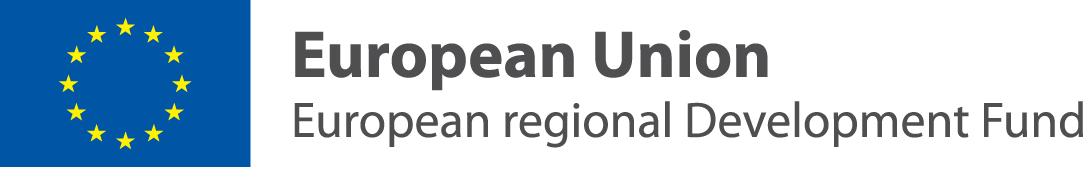 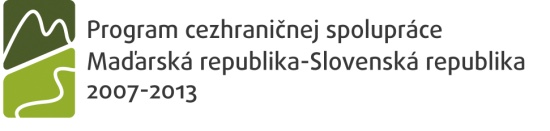 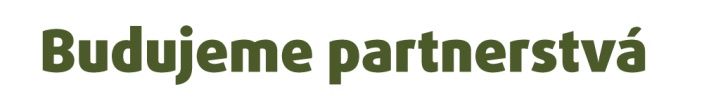 Londýn je hlavné mesto. 	
London egy főváros. 

Madrid a Berlín sú tiež hlavné mestá. 
Madrid és Berlin is főváros.

Hlavné mestá sú veľké a hlučné. 	
A fővárosok nagyok és zajosak.
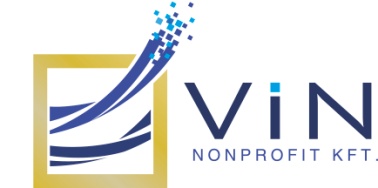 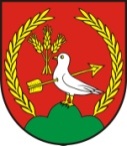 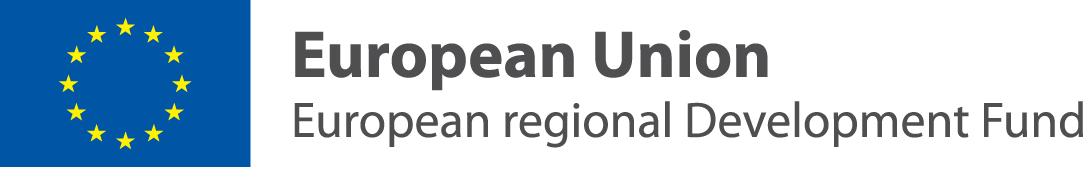 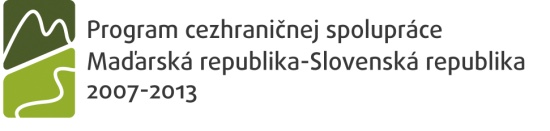 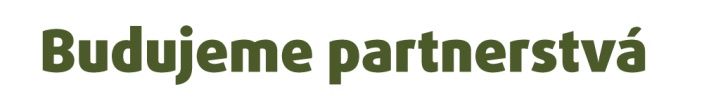 Francúzsko sa nachádza v Európe.
Franciaország Európában van.

Egypt sa nachádza v Afrike. 	
Egyiptom Afrikában van.

Japonsko sa nachádza v Ázii. 	
Japán Ázsiában van.
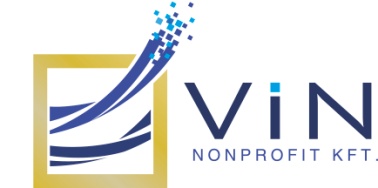 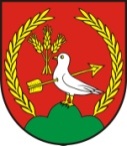 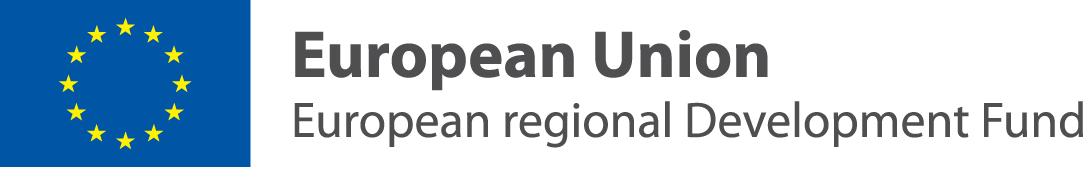 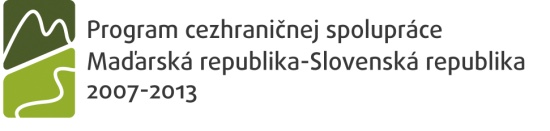 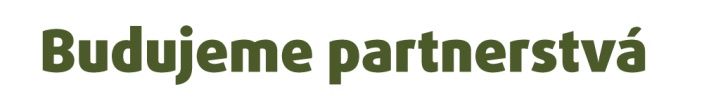 Kanada sa nachádza v Severnej Amerike.
Kanada Észak-Amerikában van.
 	
Mexiko sa nachádza v Strednej Amerike.
Mexikó Közép-Amerikában van. 

Brazília sa nachádza v Južnej Amerike. 	
Brazília Dél-Amerikában van.
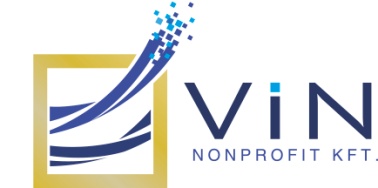 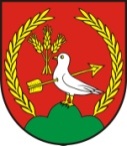 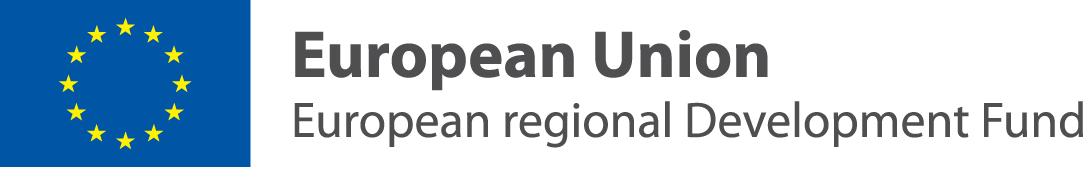 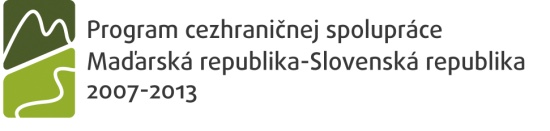 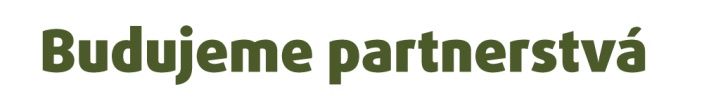 Prelož! – Fordítsd le!
Dobrý deň prajem.
………………………….. .

Ahoj Katka!
…………………!

Teší ma, že Vás vidím!
……………………………….!
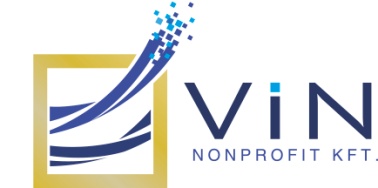 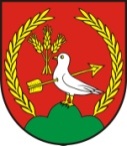 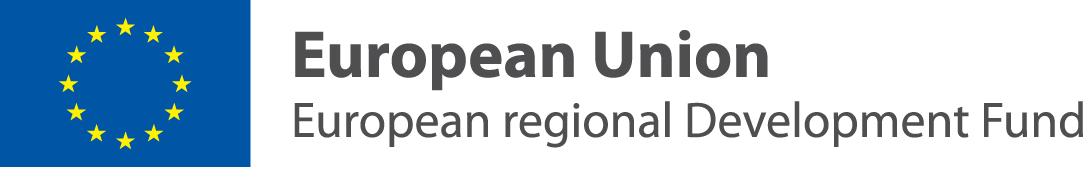 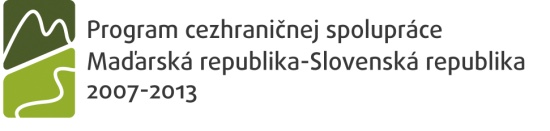 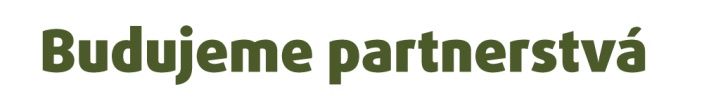 Prelož! – Fordítsd le!
To je vaša adresa?
………………………….. .

Páči sa mi tu.
………………….. .

Bývam v hoteli.
…………………….. .
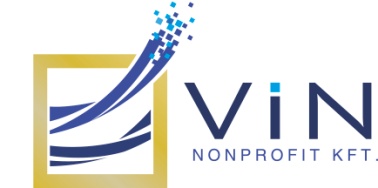 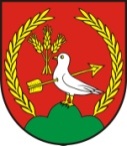 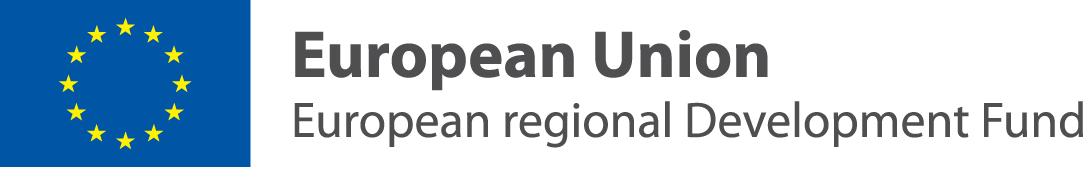 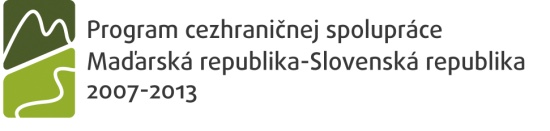 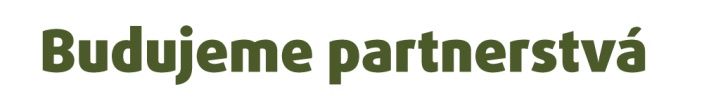 Prelož! – Fordítsd le!
Hovorím po slovensky.
………………………………… .

Ladislav hovorí po maďarsky.
………………………………………….. .

Pochádzam zo Slovenska.
……………………………………. .
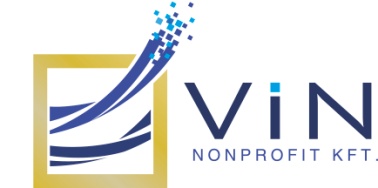 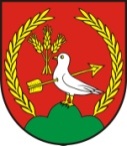 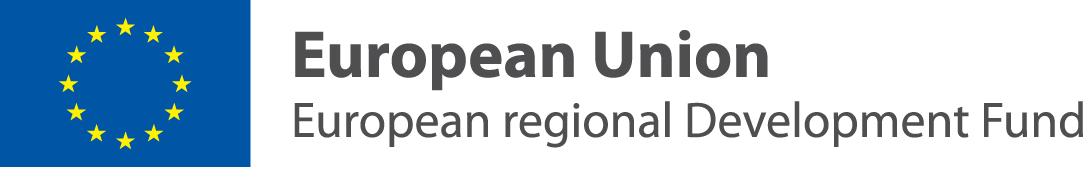 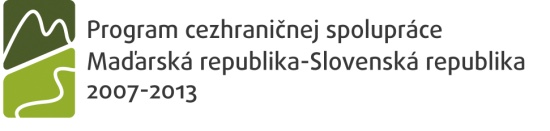 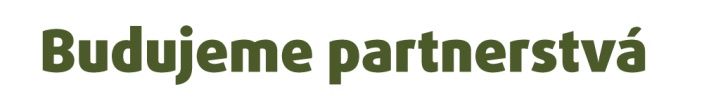 Prelož! – Fordítsd le!
Slovensko sa nachádza v Strednej Európe.
…………………………………………………………… .

Budapešť je hlavné mesto.
………………………………………. .

Ostrihom je v Maďarsku.
………………………………..... .
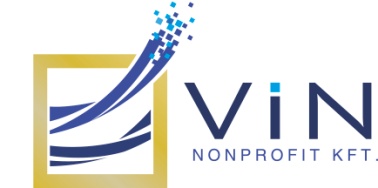 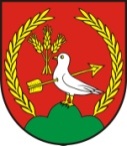 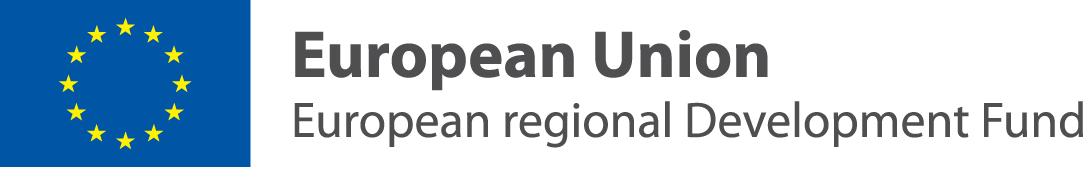 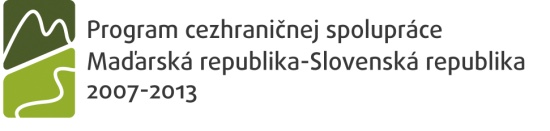 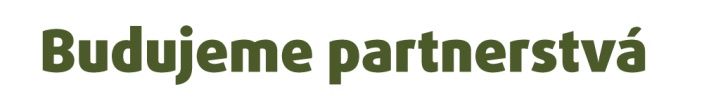 Doplň!  – Egészítsd ki!
adresa – cím, z Európy – Európából,  bývate - lakik 

Tu je moja………….. .
Itt van az én……….. .

Pochádzate ………………..?
…………….……. származik?

V ktorom hoteli ………………?
Melyik hotelben ……..………?
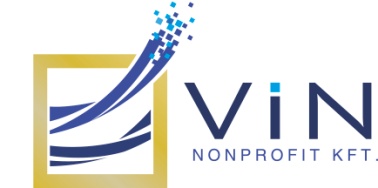 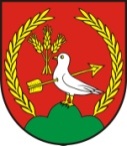 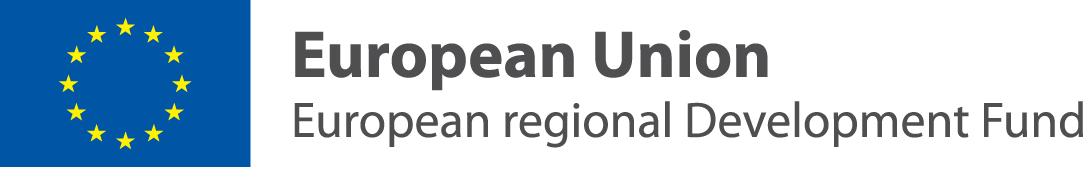 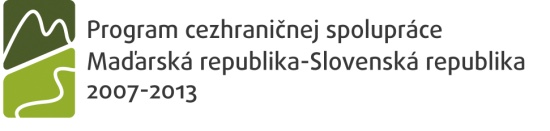 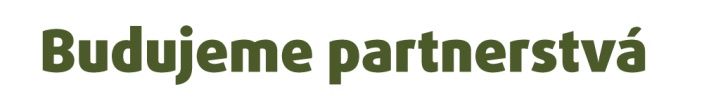 Doplň! – Egészítsd ki!
dobrý večer – jó estét, po anglicky – angolul, veľké - nagyok

…………………prajem.
……………….. kívánok.

John hovorí ……….…. .
John ……………. beszél.

Hlavné mestá sú …………….. .
A fővárosok ……………………. .
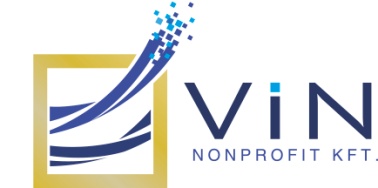 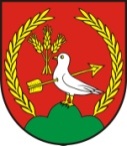 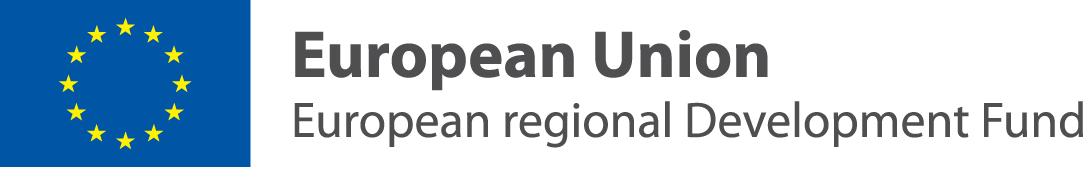 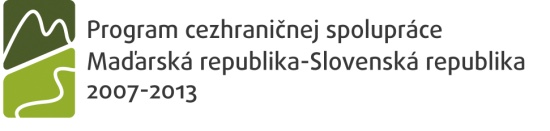 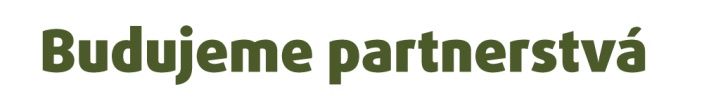 Odpovedz celou vetou! – Válaszolj egész mondattal!
V ktorom štáte bývaš?
Melyik országban laksz?

V ktorom meste bývaš?
Melyik városban laksz?

Páči sa ti tvoje bydlisko?
Tetszik neked a lakhelyed?
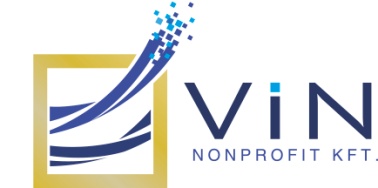 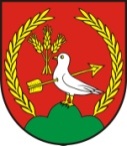 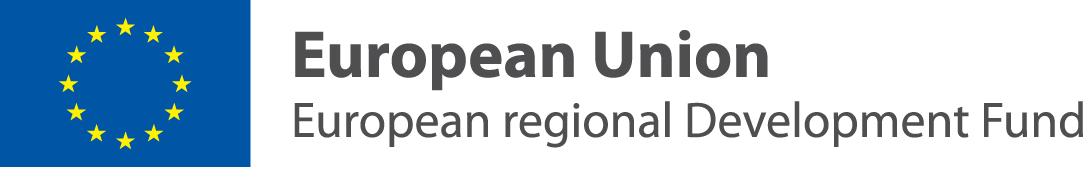 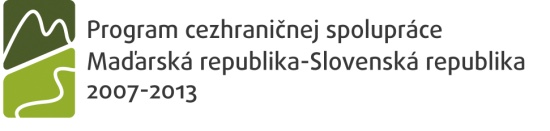 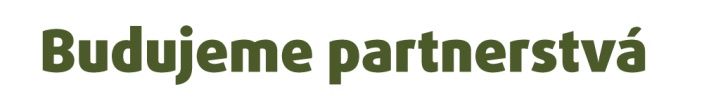 Odpovedz celou vetou! – Válaszolj egész mondattal!
Tatry sú na Slovensku?
A Tátra Szlovákiában van?

Levice sú okresné mesto?
Léva járási székhely?

Maďarsko sa nachádza v Európe?
Magyarország Európában van?
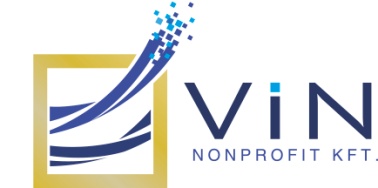 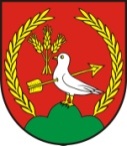 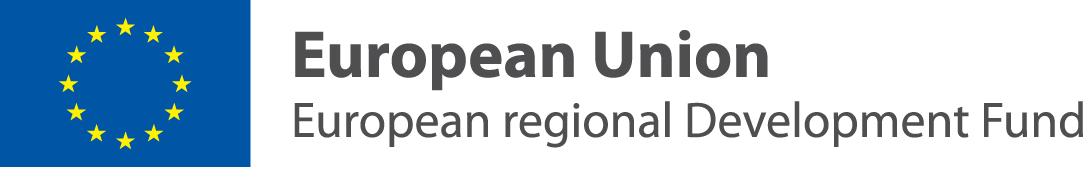 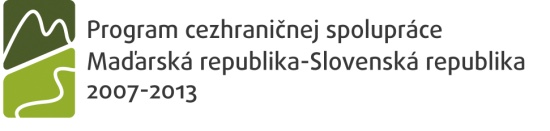 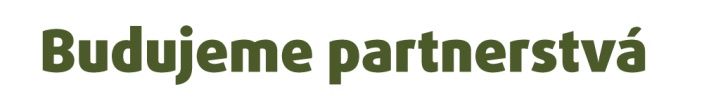 Odpovedz celou vetou! – Válaszolj egész mondattal!
Hovoríš po maďarsky?
Beszélsz magyarul?

Bývate v hoteli?
Hotelben laktok?

Stretneme sa zajtra?
Találkozunk holnap?
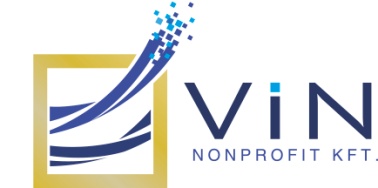 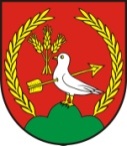 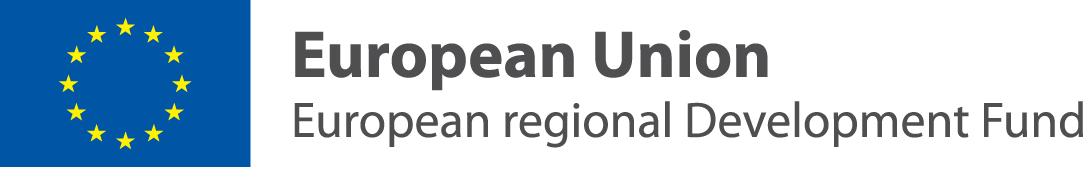 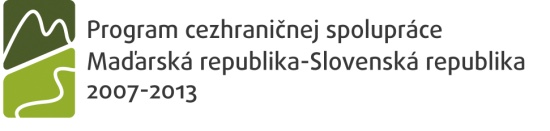 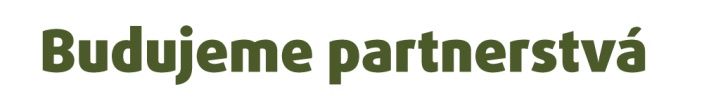 Konverzácia

                             Beszélgetés
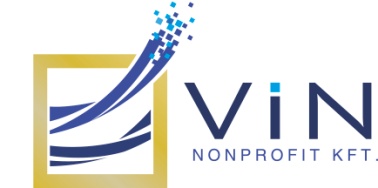 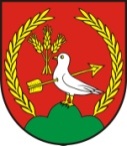 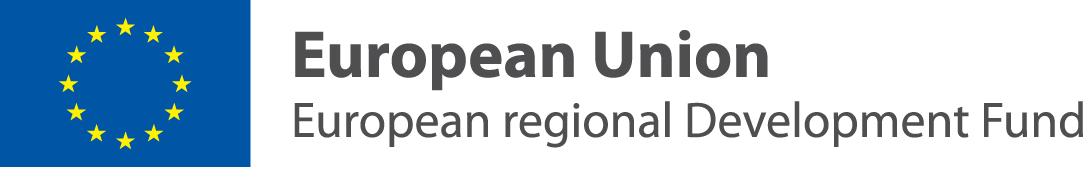 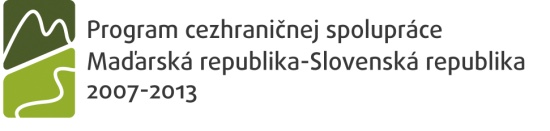 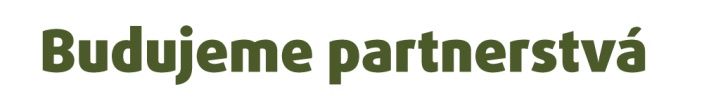 Ďakujem za pozornosť!
                      
		   Köszönöm a figyelmet!


							Zdroj – forrás: internet
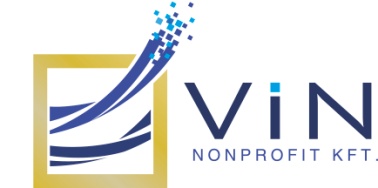 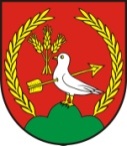